brexit
November 7, 2019
brexit
What happened in the EU while the UK Parliament tried to maintain “order” ?
On 25 November 2018, the European Council endorsed the draft agreement on the withdrawal of the UK from the EU and approved the Political declaration setting out the framework for the future relationship between the EU and the ÈU.
On 11 January 2019 the Council adopted Decision (EU) 2019/274 on the signing of the Withdrawal agreement.
This agreement would enter into force, however, was extended to 12 April 2019 and later to 31 October 2019.
In September and October 2019, an agreement was reached on a revised text of the protocol on Ireland/norther Ireland including in the withdrawal agreement. 
On 21 October 2019 the council adopted Decision (EU) 2019/1750 amending Decision (EU) 2019/274 on the signing of the withdrawal agreement. 
With a view to allowing for the finalization of the ratification of the withdrawal agreement, the European council agreed to a further extension until 31 January 2020, or an earlier date should the parties complete their ratification procedures. 
The eu emphasizes that further extension cannot be allowed to undermine the regular functioning of the Union and its institutions. It will have consequence that the UK will remain a member state with full rights and obligations.
the EU emphasizes that the extension excludes any re-opening of the withdrawal agreement and cannot be used to start negotiations on The future relationship.
2  - MAZARS
What is the current situation?
Is a no-deal Brexit of the table?
If the British Parliament and the EU agree with the Brexit Withdrawal Agreement, a transitional phase will apply up to and including 31 December 2020. 
During that time, EU-rules and legislation apply to the UK, meaning that hardly anything changes for citizens and business, and both parties will have more time to prepare. 
This transitional phase can once be repeated for two extra years up to and including 31 December 2022
The deal  includes furthermore:
citizens rights of EU-citizens in the UK and UK citizens in the EU 
how much and for how long will the UK pay the EU’s budgets 
the border between Ireland and Northern-Ireland
both the British Parliament and the European Parliament need to gratify the agreement
After Brexit the EU and the UK can negotiate further arrangements regarding their relationship (FTA’s)

A no-deal Brexit is still possible!
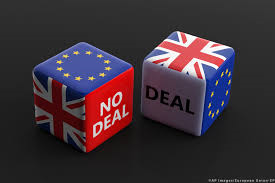 3  - MAZARS
Mazars
Delflandlaan 1
1007JG Amsterdam

www.mazars.nl


Eline Polak 
T: +31 (0)88 277 2325
E: eline.polak@mazars.nl
4  - MAZARS